Evaluating and Monitoring the Impact of Medical Case Management Guidelines on HIV/AIDS Care Treatment in the District of Columbia
November 28, 2012
HIV/AIDS, Hepatitis, STD and TB Administration (HAHSTA)
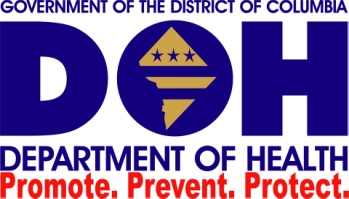 [Speaker Notes: Jose introduces the panel and Christie starts]
Disclosures
This continuing education is managed and accredited by Professional Education Service Group. The information presented in this category represents the opinion of the author(s) or faculty 
Neither PESG, nor any accrediting organization endorses any commercial products displayed or mentioned in conjunction with this activity
Commercial support was not received for this activity
2
Disclosures
Have no financial interest or relationship to disclose -
Christie Olejemeh
Gunther Freehill
Lena Lago

Justin Goforth is a speaker for Merck Pharmaceutical Company
3
Learning Objectives
At the conclusion of this session, the participant will be able to:
Identify at least three fundamentals of a quality medical case management program;
Demonstrate importance of client assessment tools and practice hands on techniques;
Recognize the critical role of medical case managers in client’s viral suppression; and 
Necessity of a “SMART” approach to developing client-centered service plans that incorporates treatment adherence techniques.
4
[Speaker Notes: Christie]
Agenda
DC’s Journey
Fundamentals of MCM
MCM Operational Model
MCM Service Plan
Monitoring
Evaluation
Conclusion
5
District of Columbia’s Journey
Client needs that shaped the pre-MCM system 
High burden of HIV/AIDS @ ~3% of DC population >12y.o.
Social services (loss of jobs, housing, and health insurance)
Focus on comfort measures (case management for very sick and dying)

Transition to current system
HRSA redefined case management
Medical Case Management
Include treatment adherence
No standard to follow just directive
6
DC’s Journey: Development Process
HAHSTA’s leadership bought into the HRSA definition and decided to fund only Medical Case Management in the District.

In 2009, HAHSTA convened the case management communities and stakeholders to discuss way forward

Unanimous decision to pursue development of a guidance document for MCM with emphasis on improved health/medical outcomes for clients
7
[Speaker Notes: Medical Case Management “ as a range of client centered services that link clients with healthcare, psychosocial and other services, Coordination and follow-up of medical treatments are components of medical case management. Services ensure timely, coordinated access to medically appropriate levels of health and supportive services and continuity of care through ongoing assessment of clients’ and key family members’ needs and personal support systems. Medical Case Management includes treatment adherence counseling to ensure readiness for and adherence to complex HIV/AIDS regimens. Key Activities include 1) Initial assessment of service needs; 2) development of a comprehensive, individualized service plan; 3) Coordination of services required to implement the plan; 4) Client monitoring to assess the efficacy of the plan; and 5) periodic reevaluation and adaptation of the plan as necessary over the life of the client. It includes all types of case management, including face-face meetings, phone contact, and any other form of communication.]
Timeline
Two workgroups comprised of HAHSTA staff and community stakeholders
Reviewed published best practices, where available 
Adapted, modified, and developed tools
Guidelines released in multiple phases
8
MCM Acuity Scale and Guidelines
9
Phases
Phase I
Four-Level Acuity Scale
“SMART” MCM Service Plan
Released in March 2010
Trial utilization and feedback period
Conference calls
Revision of tools
Phase II
Assessment tools
Supervisor’s Worksheet
Program/Client monitoring and tracking
May 2010 - Full day training for medical case managers in the EMA 
June 2010 - Full day training of Treatment Adherence 
Feedback period and conference calls
>250 medical case managers in the EMA the two trainings.
10
Challenges and Reservations
Diversity of case management population
Push back from case managers without clinical background
Nurses and social workers who are more suited for job with clinical focus
Fear of losing jobs
Educational qualification (grandfathered case managers)
Case loads per case manager?
Registering MCM (a repository for all trained MCMs?)
11
Agenda
DC’s Journey
Fundamentals of MCM
MCM Operational Model
MCM Service Plan
Monitoring
Evaluation
Conclusion
12
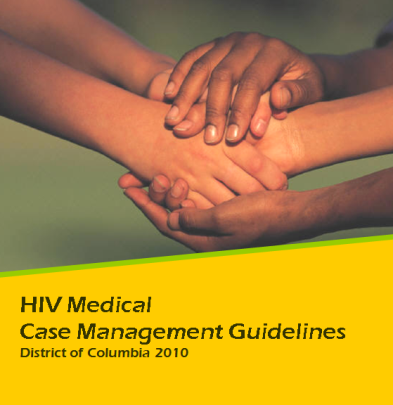 HIV Medical Case Management:Guidelines Overview
Intend to provide guidance for the uniform delivery of high-quality HIV Medical Case Management (MCM) with an emphasis on achieving results and improved health outcomes for clients 
Reflect the collective experiences of HAHSTA staff and other sources including medical case managers, consumers from community organizations and community supervisors
Do not provide guidance on the law, rules and regulations that define professional MCM practice
Aim to set a minimum level for the quality of MCM services provided in the District of Columbia
13
[Speaker Notes: Gunther starts]
Fundamentals of HIV Medical Case Management
All MCM programs should specifically address, apply and promote:
Access to Primary Medical Care
Treatment Promotion
Treatment Adherence
Linkages and Coordination
Health System Navigation
Monitoring health outcomes and results
Retention and Re-engagement of clients into care
Harm reduction
Disclosure for social support
Standard Operating Procedures
Performance Evaluation of Medical Case Managers
Professional Development for MCM Staff
14
Fundamentals of HIV Medical Case Management
Access to Primary Medical Care
	Emphasis on the importance of having a medical home and getting your clients into care.
Treatment Promotion
	For effective intervention, ensure that clients are engaged in discussions about treatment. Treatment leads to better health.
15
Fundamentals of HIV Medical Case Management
Treatment Adherence
	An essential element of every MCM program is to incorporate treatment adherence at every level and stage of the process. Encourage readiness and adherence to HIV/AIDS treatments. Special emphasis given to viral load, CD4 count etc. This key component is an ongoing element, changing as the client’s goals and medical condition change.
16
Fundamentals of HIV Medical Case Management
Treatment adherence interventions equip clients with the skills, information and support to follow mutually agreed upon, evidenced-based recommendations to achieve optimal health.
Issues to be addressed:
Taking medications as prescribed
Making and keeping appointments
Addressing barriers to care and treatment
Adapting to therapeutic lifestyle changes as necessary
17
Fundamentals of HIV Medical Case Management
Linkages and Coordination
	MCM is not a ‘farewell’ program. Actively coordinate direct linkages to needed services and establish a concrete mechanism for feedback. “Linked” services must be received in 30 days.
Health System Navigation
Many clients fall out of care because they are overwhelmed with the health care system. MCM programs help to navigate the many loops for clients to ensure they are retained in care.
18
Fundamentals of HIV Medical Case Management
Monitoring Outcomes and Results
MCM should ultimately improve health outcomes and track these improvements at the program and individual level. 
Clients on ARV with no improvement in viral load and CD4 count should be discussed with the primary care provider.
Retention and Re-engagement of Clients in/into care
MCM programs should have re-engagement procedures for those lost to care (missed appointments for 6 months or more). 
Program goal should be 95% retention of clients.
19
Fundamentals of HIV Medical Case Management
Harm Reduction
Core HIV prevention and harm reduction messages should be included in routine contact with clients. Linkages provided to needle exchange programs, partner services, prevention for positives programs.
Disclosure for Social Support
MCM programs should support and educate clients on safe disclosure as part of routine services.
20
Fundamentals of HIV Medical Case Management
Standard Operating Procedures
MCM programs must have established procedures to be followed in carrying out MCM operations. HAHSTA and the HIV Planning Council developed minimum basic MCM standards to complement the guidelines.
“Care not documented is care not done”. A sample of what to document is included. At every stage of the MCM, some documentation are required and necessary. 

Customer service: No prescribed HAHSTA approach but initiative encouraged to ensure client is treated professionally and cordially to ensure clients return for follow-up visits.
21
Fundamentals of HIV Medical Case Management
Performance evaluation of Medical Case Managers
Core activity of an MCM program
With few exceptions, performance is based on the outcomes achieved for the client. Key measures to be used by supervisors are provided.
Professional development for MCM staff
Staff should be supported to acquire skills or develop the abilities necessary to improve performance. 

All HAHSTA funded MCM program staff must attend CMOC quarterly trainings and treatment adherence roundtables & education training series organized.
22
[Speaker Notes: Gunther ends]
Agenda
DC’s Journey
Fundamentals of MCM
MCM Operational Model
MCM Service Plan
Monitoring
Evaluation
Conclusion
23
Client Intake
Conduct an Assessment to Determine Client Acuity
Level 4: Monthly Visits and Weekly Phone Calls
Develop an Appropriate Medical Case Management Plan
Based on Acuity
Level 2: Visits Every 6 months & Phone Calls Every 3 months
Level 1:
Visits Every 6
 months
Level 3:
Visits Every 3 months & Monthly Phone Calls
Re-Assess Level 4:
Client Every 3 Months to Determine
 Progress
A. Reassess Client Every 6 Months to Determine Progress
B. Reassess at Key Events
Medical and Psycho-social Health Outcome
Positive Outcome
Negative Outcome
The 
Medical Case Management 
Operational 
Model
24
[Speaker Notes: Justin starts]
Identifying Clients in Crisis
Possible crisis situations requiring immediate attention include:
Suicidal thoughts or actions
Recent discovery or change in HIV status and request for immediate supportive counseling
Domestic violence
Hospital admission required and no child care in place
Child abuse or neglect, unattended young child and/or threats of harm against a child
Primary care provider suspects child abuse/medical neglect
Client faces immediate disruption of HIV-related medications
25
Client Assessment
Systematic gathering of information from and discussion of information with the client
Requires at least one face-to-face conversation and information from secondary data sources
During this time, information about the client should be gathered to inform placement on the acuity scale
Assessment should identify:
Critical flags/triggers
Competing needs (e.g. housing, social services, transport, etc.)
Medical conditions
Adherence and medication history
Current ability to adhere to medication regimen
26
Triggers for Placement in theIntense Management Level on the Acuity Scale
Clients in any of the following situations will automatically be placed in the Intensive Management Level and reassessed in 3 months:
Homelessness
Peri-incarceration
Pregnancy without prenatal care
CD4 count below 200 and Viral Load above 400
New diagnosis of HIV
Untreated mental illness
New to Antiretroviral therapy
Not in care/Re-engaging in care
Non-adherence to HIV medication
27
MCM Comprehensive Assessment Tool
Designed to help elicit information necessary to assign an Acuity Level to each client
Divided into seven categories:
Access to health care
Health status
Treatment adherence
HIV knowledge
Behavioral health
Children/Families
Environmental Factors
28
Acuity Scale
Objective tool used to determine the frequency and intensity of engagement with clients receiving MCM services
Based on a point system that reflects the client’s needs across a broad spectrum of function areas which include medical, behavioral and environmental factors
25 areas of functioning are used to assess the appropriate level of management
Scale ranges from 1 point (self management) to 4 points (intensive)
Completed at the time of entry into MCM and at routine points throughout the year
29
Acuity Scale Levels
30
Agenda
DC’s Journey
Fundamentals of MCM
MCM Operational Model
MCM Service Plan
Monitoring
Evaluation
Conclusion
31
[Speaker Notes: Christie starts]
Creating an MCM Service Plan
A client-centered approach is used with active participation of the client
All identified deficiencies are addressed but prioritize needs and develop action plans for at least 3 barriers in order of priority 
Treatment adherence issues must be ranked as high priority if identified
32
[Speaker Notes: Christie,]
“SMART” Approach
Action plans/objectives/goals must be SMART:
Specific: Every issue identified needs a specific objective and activities for direct intervention. Issues should not be grouped together
Measurable: Define quantifiable outcomes to enhance tracking results and progress towards achieving the objectives
Achievable/Attainable: Set goals in increments. It will be unattainable to set smoking cessation in a week for a lifelong smoker.
Result-Oriented/Realistic: There must be resources and skills available to support the required task.
Time-limited: Deadlines create the urgency necessary; to prompt action, shorter timeframes and deadlines will ensure that objectives are followed up actively.
33
“SMART” MCM Service Plan Elements
Strategies to optimize adherence
Critical flags of laboratory results and documented viral load and CD4 counts
Action plans for linkages incorporating “feedback loops”
Action plans for acquiring independent living skills or support services
.
34
Elements of a “SMART” MCM Service Plan
MCM Service Plan
Client name:	 _____________________________________________________
Client Address:	 _____________________________________________________
Overall Goal:	_____________________________________________________








Date & Signature of client: ____________________________________________
Date & Signature of Medical Case Manager: _____________________________
Date and Signature of MCM Supervisor: _________________________________
35
[Speaker Notes: Give details of each column and what is expected to be documented.
Date of visit or date of update]
Sample “SMART” MCM Service Plan
Date & Signature of client: ____________________________________________
Date & Signature of Medical Case Manager: _____________________________
Date and Signature of MCM Supervisor: _________________________________
36
[Speaker Notes: Give details of each column and what is expected to be documented.
Date of visit or date of update]
Client Name:__________________________________Sara Doe___________________________________________ Client Address:___112 New York Avenue, NE, Washington DC , 20002____________________________________Overall Goal:________________ To keep Ms. Doe engaged in care and adherent to her medications___________
37
Implementation and MonitoringTreatment adherence at every stage using viral load and CD4 count
MCM programs have a responsibility to directly provide or link their clients to treatment adherence services
Adherence support includes interventions or special programs to ensure readiness for, and adherence to, complex HIV/AIDS treatments
MCMs should reinforce treatment adherence at every contact (via phone, face-to-face meetings, etc.)
Client-specific adherence intervention programs help reduce missed doses of medication with the goal of viral load suppression
38
[Speaker Notes: Christie to present Treatment adherence at all contact and stage of the MCM process]
Treatment Adherence Support at Every Client Contact and Stage in the MCM Process
39
Treatment Adherence Support at Every Client Contact and Stage in the MCM Process
40
Treatment Adherence Support at Every Client Contact and Stage in the MCM Process
41
Implementing and Monitoring an MCM Service Plan
The following elements are needed to effectively implement and monitor an MCM Service Plan:
Full understanding of the issue
An understanding of the goals and objectives
Knowledge of resources, informal and formal linkages and cost/insurance requirements 
A relationship with the client
A caring attitude
42
Implementation and Monitoring
MCM responsibilities are, at minimum: 
Clearly defining the role of the MCM and the client when arranging for services 
Monitoring changes in the client’s condition or circumstances, updating or revising the service plan and providing appropriate interventions and linkage
Monitoring laboratory results to know when to initiate urgent dialogue with the client and the client’s primary care provider if the client is failing a medication regimen and, if needed, devising strategies to optimize adherence. Laboratory results should be reviewed every 3 months to 6 months.
Ensuring the client’s right to privacy and appropriate confidentiality when coordinating services with others
43
Implementation and Monitoring
MCM responsibilities are, at minimum: 
Empowering clients to develop and utilize independent living skills and strategies
Assisting clients in resolving any barriers to using and adhering to services;
Actively following up on established goals in the MCM plan to evaluate clients progress and determine appropriateness of services
Maintaining ongoing patient contact according to the Acuity Scale
Actively following up within one business day with clients who have missed a medical case management appointment.  In the event that follow-up is not appropriate or cannot be conducted within the prescribed time period, medical case managers will provide justification for the delay.
44
Agenda
DC’s Journey
Fundamentals of MCM
MCM Operational Model
MCM Service Plan
Monitoring
Evaluation
Conclusion
45
[Speaker Notes: Justin]
Monitoring for Outcomes and Results
Monitoring occurs at multiple levels
Client-level
Provider-level
Jurisdictional-level
EMA-wide
46
[Speaker Notes: Justin]
Client-level Monitoring for Outcomes and Results
Client activity is tracked by type of visit, methods and acuity level to evaluate progress
47
Client-level Monitoring for Outcomes and Results
Changes in client initial situation and/or acuity level at intake are evaluated at reassessment
48
Client-level Monitoring for Outcomes and Results
Client laboratory results are monitored to track changes and progress
Primary Care Physician: ______________________________________
Location: __________________________________________________
49
Client-level Monitoring for Outcomes and Results
Client overall medical information is tracked
Is the client currently on ART?: __________________________________
Date Initiated: ________________________________________________
Is client on other medications or prophylaxis?:______________________
Medication Summary:__________________________________________
50
Client Measures of Improved Health Outcomes
CD4 count 
Viral load and viral load suppression
Missed doses of medication  
Appointments attended 
Medication side effects
HIV-related hospitalizations or ER visits
51
[Speaker Notes: See complete table at MCM document]
Provider-level Monitoring Strategies and Tools: Performance Evaluation
MCMs are evaluated on outcomes achieved for clients across the following categories:
Core Performance Areas
Needs Assessment
Linkages and Coordination
Treatment Adherence Support
Acuity Management Level
Monitoring of Health Outcomes
Retention and Re-engagement of Clients
Core Competences
Conducting sensitive and empathetic interviews
Relationship building
Processes and Documentation
52
[Speaker Notes: Willing to share our supervisor’s worksheet for MCM provider level evaluation]
Provider-level Monitoring Strategies and Tools
Chart reviews
Direct observation of medical case managers
Client satisfaction survey
Case conferencing/reviews   
Monthly meetings
Attending mandatory trainings
53
[Speaker Notes: Justin ends]
Grantee-level Monitoring Strategies and Tools
Monthly reports: Process measures
Quarterly reports: Outcome measures
Reporting requirements and templates that are consistent with MCM Guidelines and HRSA Performance Measures
Annual report: Client-level / RSR data reviews
54
[Speaker Notes: Lena starts]
Grantee-level Monitoring:  Indicators for Provider Quarterly Reports, GY2010-2011*
*Revised reporting format GY2012 to include HAB measures
55
Agenda
DC’s Journey
Fundamentals of MCM
MCM Operational Model
MCM Service Plan
Monitoring
Evaluation
Conclusion
56
[Speaker Notes: Christie]
MCM Guidelines:  Provider-level Evaluations
Quarterly Reports:  
Methods - Analysis of MCM Provider Reports for 
Rates of VL and CD4 monitoring and treatment adherence provision, Quarter I (March to May) of 2010 and compared to Quarter I of 2011
Acuity Scale in GY2011
Linkage and coordination in GY2011

Limitations – 
Aggregate, self-report data; 
Number of providers increases substantially in analysis with multiple years; 
Adjusted for only clients with reported acuity scale; and
Probability of duplicated client
57
Quarterly Report – VL, CD4, and Tx Adh Evaluation Results
58
Quarterly Report - Acuity Scale Review
Assessment of distribution of MCM client population by acuity level for GY2011  
Categorized by:
Self-management / Level 1
Basic-management / Level 2
Moderate-management / Level 3
Intensive-management / Level 4
59
Acuity Scale Breakdown, GY2011
60
Quarterly Report – Linkages and Coordination Review
Assessment of referrals and linkages, and coordination of care distribution for GY2011  
Coordination to select Core Medical Services:
Primary Care
Mental Health
Substance Abuse, Outpatient
ADAP
Oral Health
Coordination to select Support Services:
Housing
61
Linkages and Coordination, GY2011
62
Quarterly Report - Linkages and Coordination Review
Referrals are not enough; MCMs should ensure clients attend appointments and obtain feedback from service providers
Strong linkages include a defined process for information exchange and feedback and a mutually understood method for enrolling clients in services
MCMs are required to coordinate the process of many services and treatments needed by clients
63
Quarterly Reports Review Results
Primary medical care and housing topped the most linked services
Viral load suppression is the most important indicator of for determining if treatment is successful.
There is a significant association between reduction in viral load  and improved clinical outcome.
The Medical Case Manager can play a role in flagging an impending treatment failure.
Monitoring health outcomes is key.
MCM Guidelines:  System-level Evaluations
Ryan White Services Report (RSR):
Methods - Compared VL Suppression and CD4 rates from RSR, on the same providers, across Quarter I (March to May) and Quarter II (June to August) in 2010 and 2011

Limitations – Proportion of clients for which VL and CD4 testing was done; Potential for client population change from year to year
65
RSR – Evaluation Results
66
[Speaker Notes: Overall, there are significant improvement outcomes observed among medical case management clients in the two paired period compared]
Capacity Building Activities
Quarterly Trainings
In collaboration with Case Management Operation Committee (CMOC), HAHSTA organizes four quarterly trainings yearly
More than 250 medical case managers in the Eligible Metropolitan Area (EMA) have been trained on the effective use of this document.
67
[Speaker Notes: Christie]
Evaluation – MCM Survey
After two years of full implementation of the MCM Guidelines, HAHSTA evaluated use, effectiveness, training needs, and necessary changes
The survey was administered to the MCM community during a quarterly training.  28 of 80 (35% response rate) MCM in attendance submitted a completed survey.
The survey instrument contained ten sections
[Speaker Notes: Lena starts]
MCM Survey Sections
Section 1:	Overall Effectiveness of Guideline
Section 2:	Tool Usage and Needed Revisions
Section 3:	Acuity Scale
Section 4:	Treatment Adherence
Section 5:	MCM Service Plan
Section 6:	Reassessment
Section 7:	Documentation
Section 8:	Performance Evaluation
Section 9:	Training Needs
Section 10: 	Educational levels
69
MCM Survey – Effectiveness of Guidelines
92% of the respondents rated the guideline to be effective in providing medical case management service
70
MCM Survey – Usage of the Tools
Respondents rated usage of tools as “Yes”, “Somewhat”, “No” or “Not Applicable”

In this analysis, “Yes” and “Somewhat” were combined. 

Results 
Highest rate of usage
MCM Service Plan Template at 90%, 
Comprehensive Assessment Form at 88%

 Lowest usage is Supervisor Worksheet at 40%
71
MCM Survey – Needed Revisions
Resounding “NO” need to revise:
The MCM Service Plan
Mini-Mental State Exam

Comprehensive Assessment Form (used by 88% of respondents) revision requested at 59%

Mixed responses on the need to revise other tools

Workgroup will be formed to work on updating the Guideline Tools
72
MCM Survey – Treatment Adherence
Information used to measure clients’ improved health outcomes - 88% of respondents correctly identified decreased viral load and increased CD4 count
73
[Speaker Notes: Treatment at Every stage of the Process: the intervention with the lowest usage was case conferencing with interdisciplinary team at 83% while other adherence activities rates ranged from 86% to 100%]
Qualitative Feedback
Medical Case Managers who had no clinical background were very apprehensive when clinical outcomes were introduced into the guideline. 
However, since the guideline, many MCMs have acquired knowledge and are agents of change in using clinical outcomes to champion the cause of change for their client. 
They have been trained in 
Understanding laboratory results, 
Communicating with primary care provider and receiving laboratory results from big organizations. 
Medication side effects and its use as intervention in adherence activities have increased.
Some providers incorporated guideline tools into electronic medical records
74
[Speaker Notes: Justin]
Moving Forward
Revised reporting measures and format
Multi-year comparative analysis
Management Information System advancements to allow for verification of aggregate data reports
75
[Speaker Notes: Lena]
Current Quarterly Measures
76
[Speaker Notes: Shift to outcome monitoring
Use of proportions]
Agenda
DC’s Journey
Fundamentals of MCM
MCM Operational Model
MCM Service Plan
Monitoring
Evaluation
Conclusion
77
[Speaker Notes: Christie]
Lessons Learned
Community involvement from onset created a sense of ownership facilitating grantee implementation
Gradual release of document over a 1-year period helped reduce apprehension among providers
Medical case managers without clinical background can be and were empowered to track positive clinical outcome for clients
Providers in non-clinical settings realized their relevance even in a medically focused environment
Training was vital to effective information dissemination
78
Conclusion
100% of providers have implemented the MCM guidelines
MCM is effective in assessing client needs and ensuring access to quality services
Guidelines provided basis for evaluating effectiveness of MCM services
Clients are assessed into MCM levels which corresponds to intensity of interventions
Linkage to Primary Care was significantly higher
Some providers have built guidelines into electronic medical records and management information systems which ensures access of standardized reports to all providers in same organization for better coordination of care.
79
[Speaker Notes: Christie]
MCM On-line Resources
http://doh.dc.gov/node/320792
80
Post-Training Exam
Please complete the brief post -training assessment being passed out at this time.
.
Obtaining CME/CE Credit
If you would like to receive continuing education credit for this activity, please visit:
http://www.pesgce.com/RyanWhite2012
[Speaker Notes: Jose]
Contact Information
Christie Olejemeh - christie.olejemeh@dc.gov

Gunther Freehill - gunther.freehill@dc.gov

Justin Goforth - jgoforth@whitman-walker.org

Lena Lago - lena.lago@dc.gov
83